Student Rapid Check-In
Hello!
I am Matthew Cordova
Everglades High School
You can find me at matthew.cordova@browardschools.com
“When students feel safe and supported, they are truly ready and able to learn.”
-Laura Weaver & Mark Wilding
3
Personalization Periods
Homework and Study
Counselors
Make-Up Tests
Relationships
Guidance
4
[Speaker Notes: Discuss how Everglades uses personalization periods.]
How Do We Keep Track?
5
[Speaker Notes: Student trends beyond the traditional statistics…a.k.a. grades and behavioral issues.]
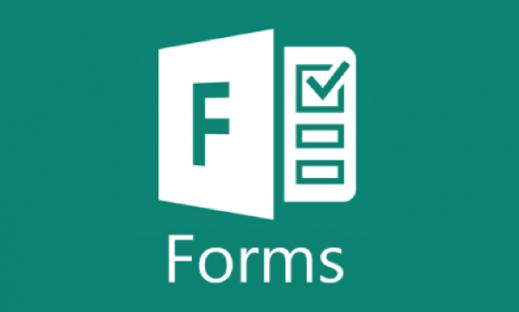 Google Forms
Provides the ability to turn students responses to specific questions into quantifiable data.
6
School Participation
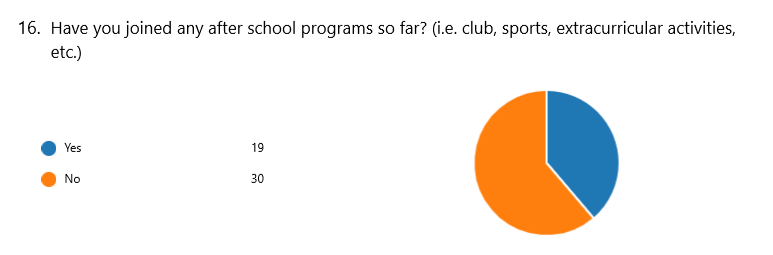 7
[Speaker Notes: Let’s us know just how many students are participating in extra-curricular programs.]
Student Grade Analysis
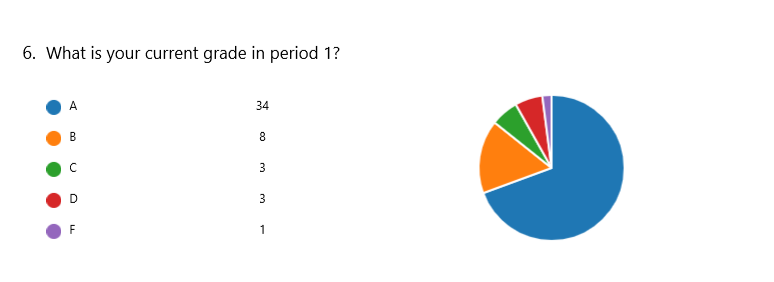 8
[Speaker Notes: Allows us to track grades of all students by periods to identify trends.]
Stress Level Readings
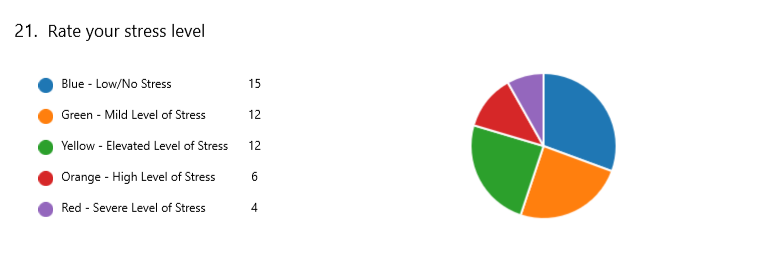 9
[Speaker Notes: Allows us to put a pulse on stress levels students are feeling.]
Excel File Available
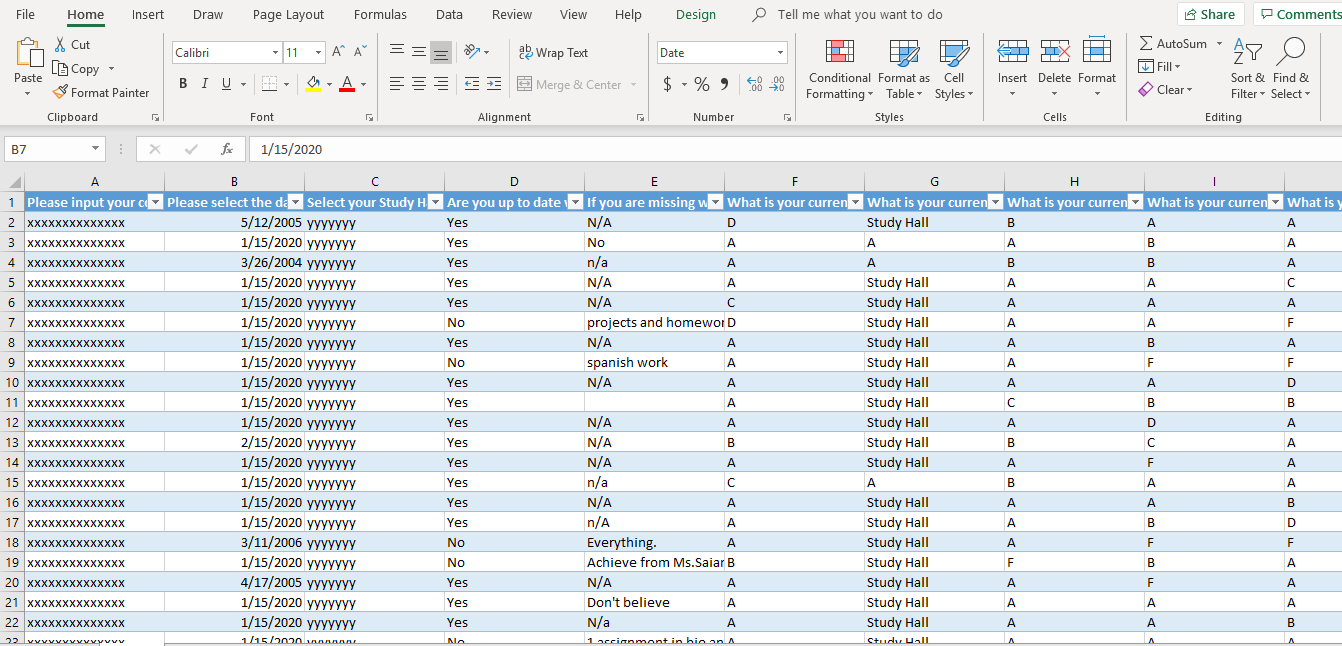 10
[Speaker Notes: Allows us to sort data to target specific concerns (i.e. students in “RED” stress level]
The Process
Teacher/Team Analysis
Targeted            One-on-One Time
Rapid Check-In
Students have a safe space to share their thoughts and concerns.
Data trends can be broken down and plans can be made to address needs.
Teachers have substantial conversation starters beyond grades.
11
[Speaker Notes: Student complete check-in during personalization periods. Teachers analyze data for any trends or issues that might be concerning.  Teachers have targeted one-on-one conversations that are logged into a FileMaker Pro database.]
Desktop Compatible
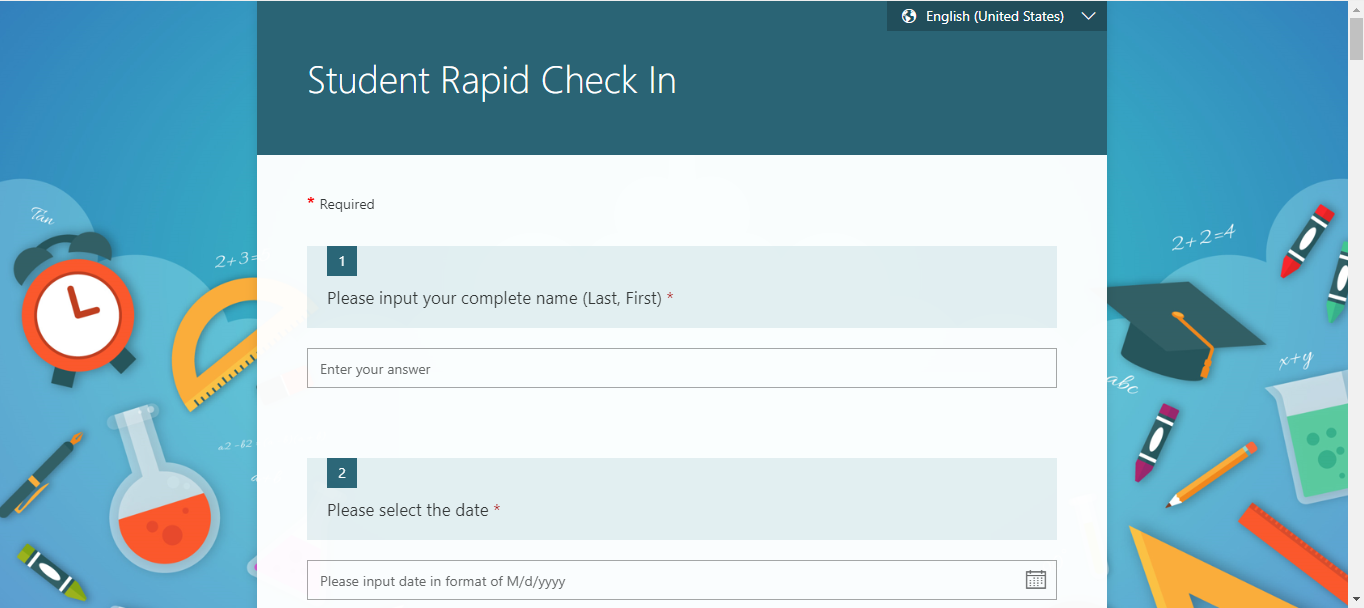 Provide links via Canvas
12
Mobile Device Compatible
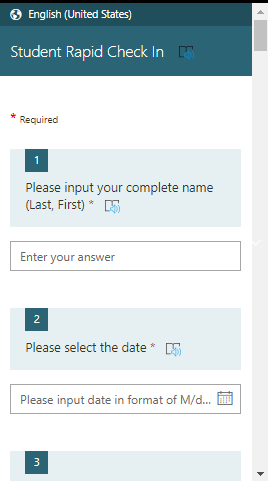 Create scannable QR Codes for students to aces any time.
13
Give It A Try
Scan the QR Code below to see a sample Check-in
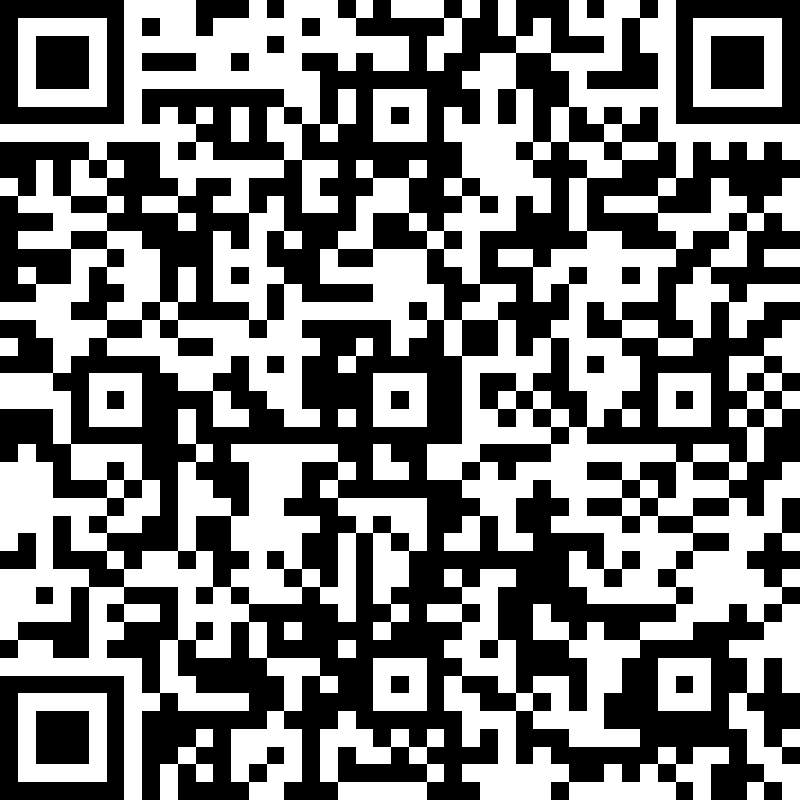 14
Thank You!
I am Matthew Cordova
Feel free to email me at:
Matthew.cordova@browardschools.com
15